МДК 01 Введение в нанотехнологию
Тема 1.1. (Часть 2)
Процессы самоорганизации и самосборки
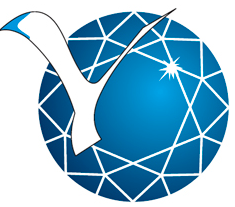 Самопроизвольно – образующиеся наносистемы
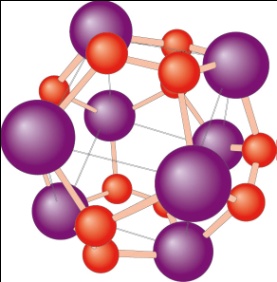 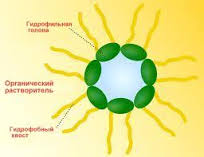 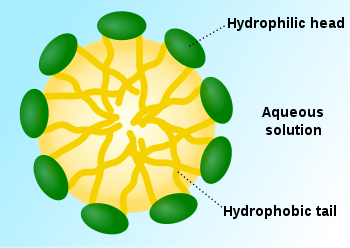 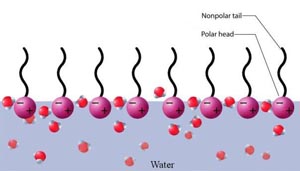 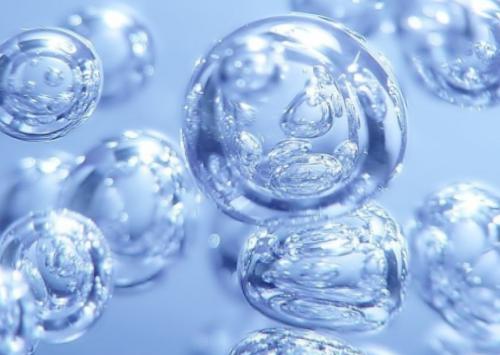 2
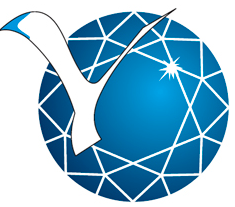 Мицеллообразование
Критическая концентрация мицеллообразования
(ККМ), мицеллярная масса

Факторы влияющие на ККМ:
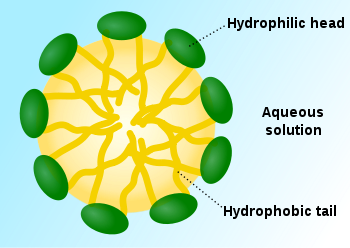 1) Длина углеводородного радикала
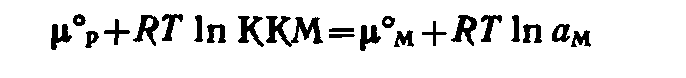 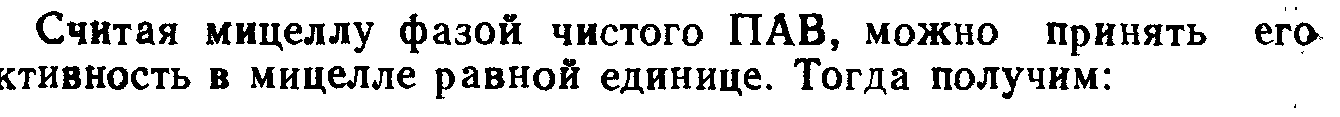 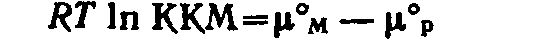 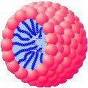 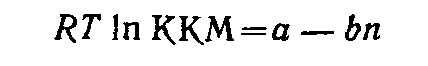 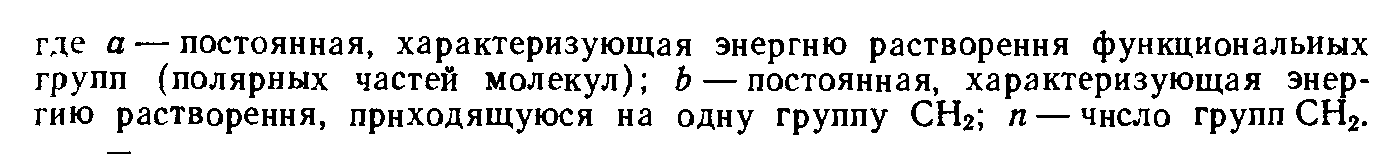 3
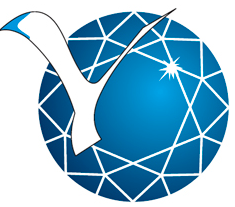 2) Характер полярной группы:
                                            Cl- < Br- < I-
                                        Na+ < K+ < Cs+
Уменьшение ККМ, увеличение мицеллярной массы
3) Введение электролитов в водные растворы:






4) Введение неэлектролитов (органических растворителей):
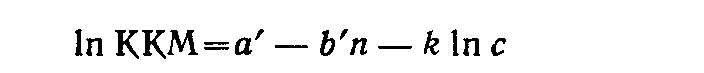 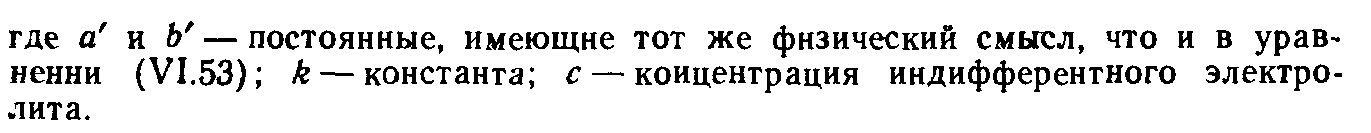 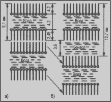 Солюбилизация бензола в 
растворе олеата натрия
4
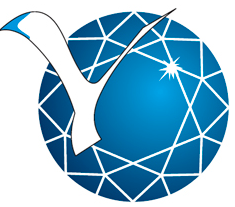 Строение мицелл
Наноструктуры, возникающие в растворах ПАВ: 1 – мономеры; 2- мицеллы; 3- цилиндрические; 4- гексагонально упакованные, цилиндрические; 5- гексагонально упакованные обратные.
5
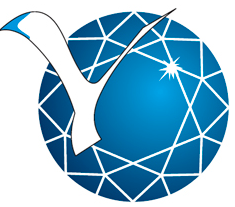 Методы определения ККМ
Величина ККМ для ионогенных ПАВ
лежит в пределах от 0,1 до 20 ммоль/л

Кондуктометрический метод (измерение эквивалентной электропроводности, λ);
Рефрактометрический (измерение показателя преломления, n);
Измерение поверхностного натяжения
Измерение мутности, Ʈ;
Солюбилизация красителей и углеводородов в мицеллах.
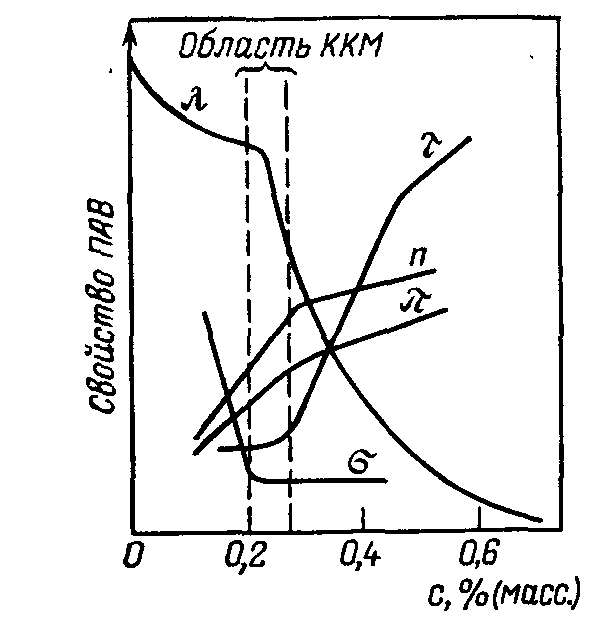 6
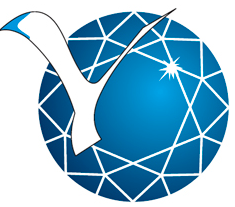 м
м
м
в
в
в
Эффективность эмульгаторов характеризуется конкретным параметром – 
числом ГЛБ (гидрофильно-липофильный баланс)
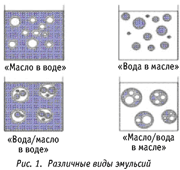 Химическое название -  ГЛБ
Олеиновая кислота - 1,0
Сорбитал триолеат - 1,8
Пропиленгликоль моностеарат - 3,4
Глицерол моностеарат - 3,8
Полиоксетилен-4-лауриловый эфир - 9,5 
 Полиоксиэтилен-40-стеарат- 16,9
Олеат натрия -18,0 
Лаурил сульфит натрия - 40,0
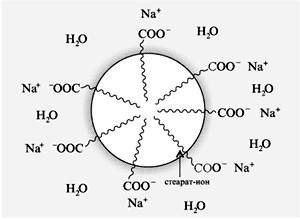 Стабилизация стеарат-ионамижировой частицы в воде
7
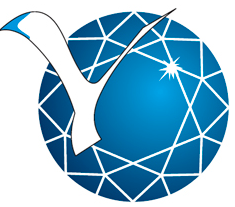 ГЛБсм-число ГЛБ смеси, обеспечивающее получение
устойчивой эмульсии стандартного масла;
ωа- количество эмульгатора А с 
известным ГЛБа;
  ωв- количество эмульгатора В с 
известным ГЛБв;
Определение чисел ГЛБ
;
Девисом была разработана шкала ГЛБ со значениями от 0 до 40. 
Каждой группе атомов, входящей в молекулу ПАВ, приписывается групповое число.
-СООК -21,1;  -СООNа – 19,1;
-СООН – 2,4; -ОН – 2,4;
=СН-, -СН2-, -СН3, =С=   - 0,475

ГЛБ = 7+Σ(ГЛБ)г - Σ(ГЛБ)л

Для образования эмульсий вода/масло ГЛБ  - 3-6, 
эмульсий масло/вода - 8-16, 
для смачивателей - 7-9, 
для моющих средств - 13-15.
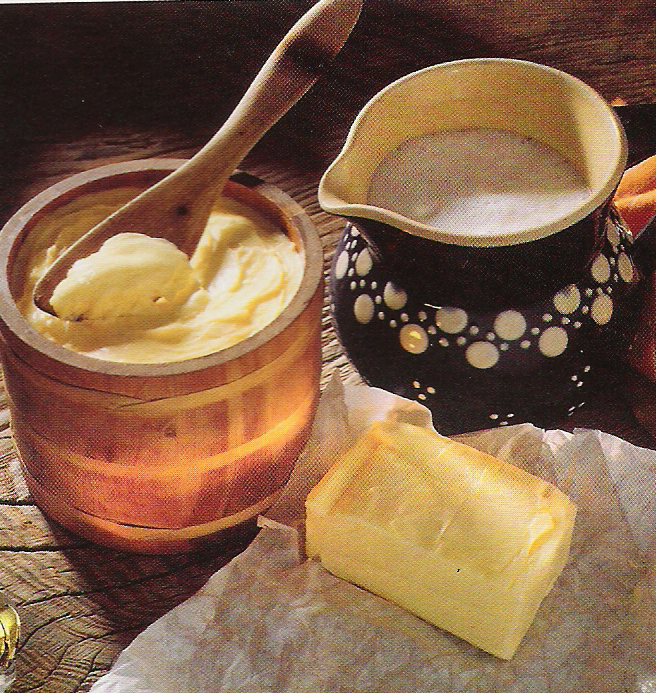 8
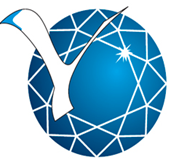 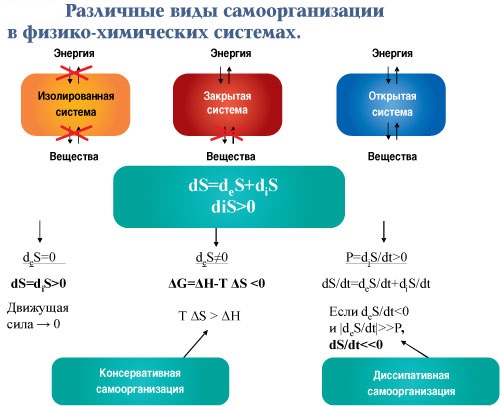 Самоорганизация – это процесс упорядочения (пространственного, временного или пространственно-временного) в открытой системе за счет согласованного взаимодействия множества элементов ее составляющих .
9
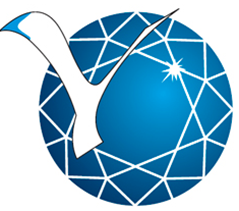 Примеры самоорганизации в неживой природе
Реакция Белоусова – Жаботинского («химические часы»).
Класс химических реакций, протекающих в колебательном режиме, при котором некоторые параметры реакции (цвет, концентрация компонентов, температура и тд.) изменяются периодически, образуя сложную пространственно-временную структуру реакционной среды. 
При определенных условиях эти системы могут демонстрировать очень сложные формы поведения от регулярных периодических до хаотических колебаний и являются важным объектом исследования универсальных закономерностей нелинейных систем.
10
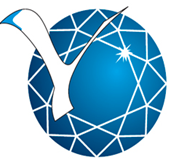 Рост кристалла
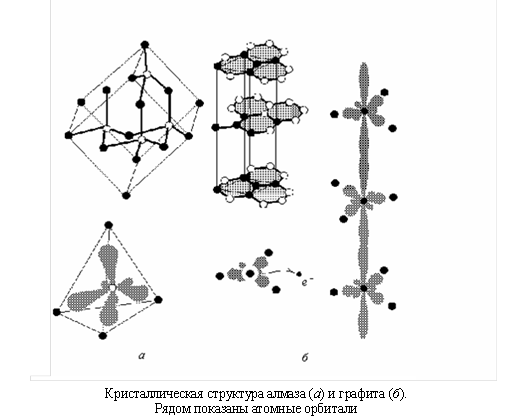 11
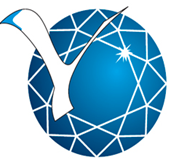 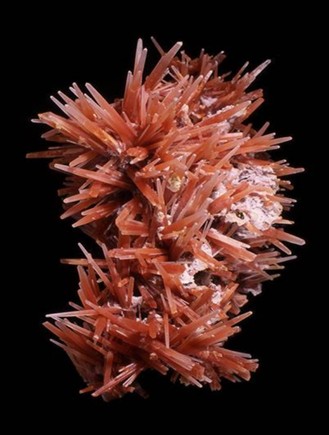 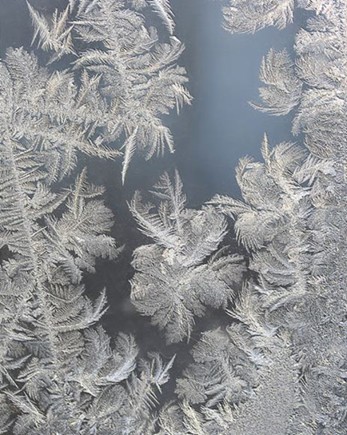 Слева: друза вытянутых обелисковидных кристаллов кварца. Справа: Морозный узор из кристалликов льда.
12
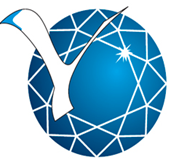 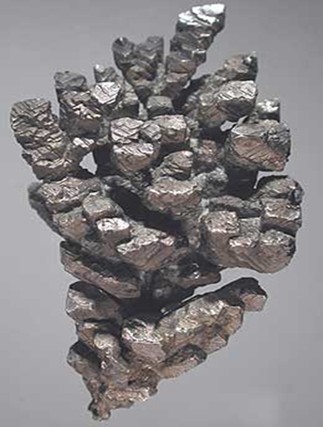 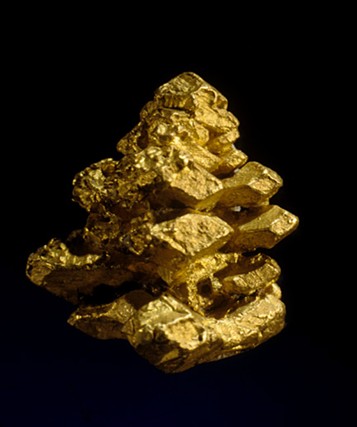 Слева: Самородное серебро. Дендритовидный сросток искаженных кубоктаэдрических кристаллов со ступенчатыми гранями. Справа: Самородное золото. Сросток кристаллов.
13
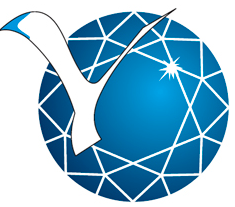 Морфологии расплава линейного диблок-сополимера в пределе сильной сегрегации. Обозначения: S – сферическая, С – цилиндрическая, G – гироидная, L – ламеллярная,
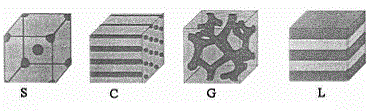 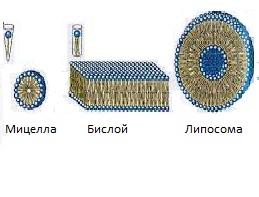 Надмолекулярная структура амфифильных молекул
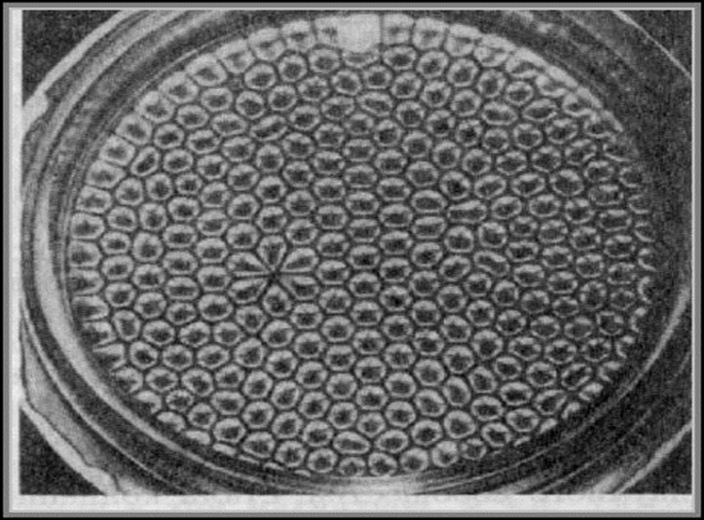 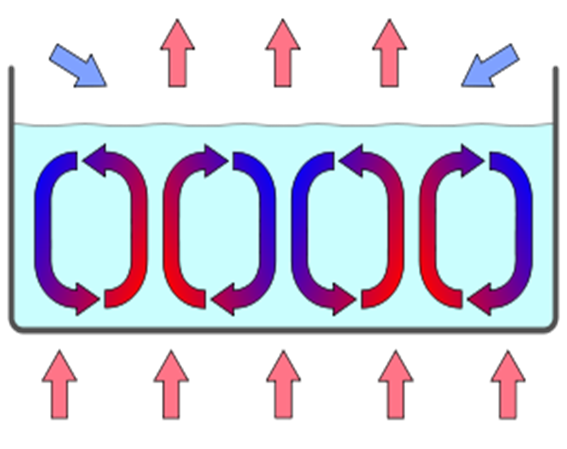 Ячейка Бернара
14
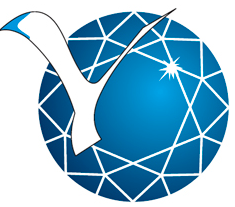 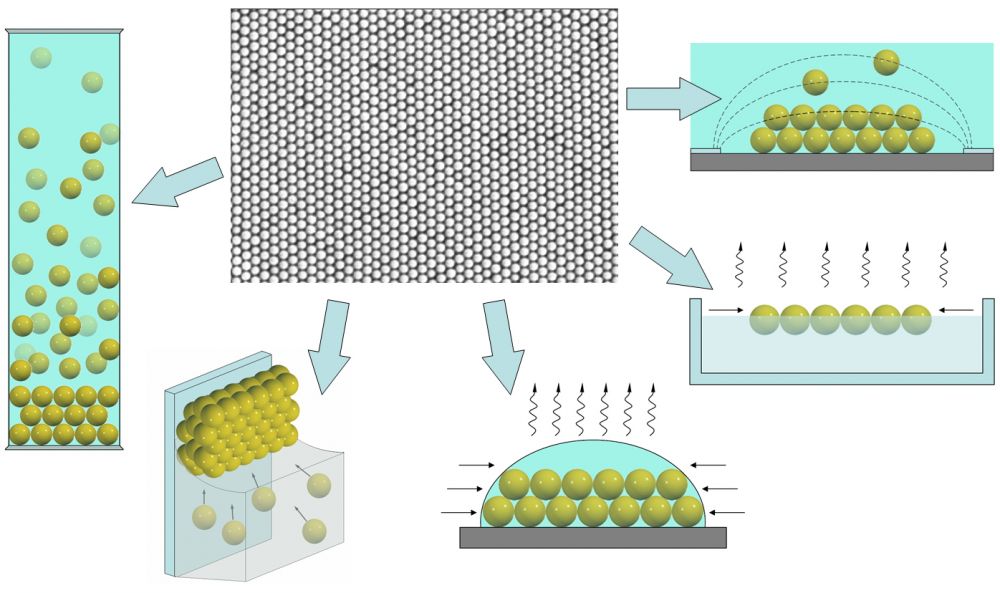 Самосборка полистирольных микросфер под действием гравитационного поля, капиллярных сил, сил поверхностного натяжения и электрического поля. В центре – электронно-микроскопическое изображение упорядоченных полистирольных микросфер (ФНМ МГУ)
15
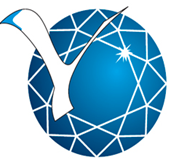 Примеры самоорганизации в живой природе
Самоорганизация в колониях грибов. 
Многие плесенеобразующие грибы характеризуются колониальным ростом особи. У одних грибов чаще встречаются зональные структуры, у других имеется тенденция к образованию прерывистых кольцевых зон радиально- симметричного типа или даже в виде лопастей. Причем, в зависимости от условий выращивания (вид субстрата, температура, влажность, световой режим) симметрия колонии может изменяться. Грибные колонии являются примером континуальной самоорганизации.
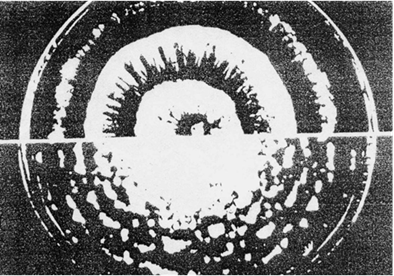 Зональная и лопастная самоорганизация в грибах вида Mortierella, выращенных в разных условиях
16
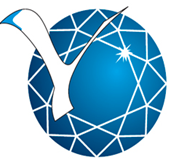 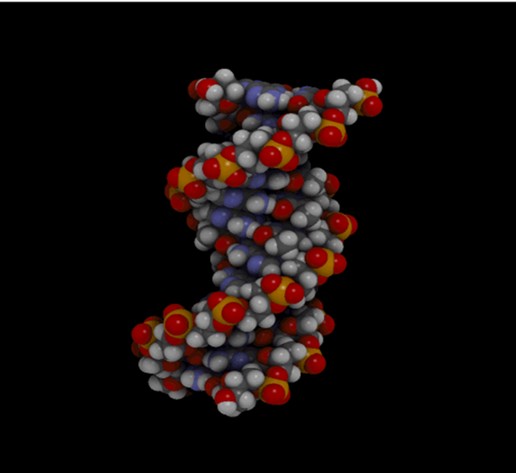 Молекула ДНК, пример континуальной самоорганизации
17
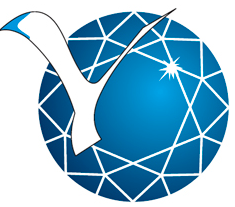 Технология Ленгмюра — Блоджетт
18
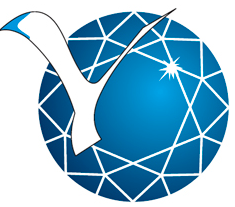 Цилиндрическая  мицелла
Сферическая мицелла
Сферическая везикула
Плоский бислой
Обратная мицелла
Супрамолекулярные ансамбли амфифильных молекул.
19
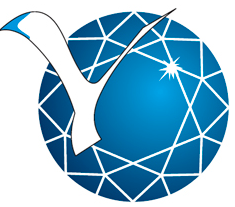 Супрамолекулярные ансамбли в трехкомпонентной системе вода-масло-ПАВ
20
а) спонтанная самосборка (агрегация) гексагонально-упорядоченного монослоя наночастиц кобальта;
б) самоупорядочивающиеся мицеллы блоксополимера стирола и винилпиридина, содержащие наночастицы золота;
в) атомно-силовая микроскопия (20х20 мкм2) тонкой (5 нм) пленки полистирола на несмачивающейся подложке;
г) деламинирование монокристалла Li2MnO3 c образованием периодически расположенных пластин в результате релаксации механических напряжений при деинтеркаляции лития и изменения параметров решетки фазы;
д) микроструктура гибридного ксерогеля О15Si-(C6H4)3-SiO15;
е) пленка гидратированного диоксида кремния, образовавшего пленку с включениями, свернувшихся в «рулон» лент на границе «подложка-вода» при рН=0;
ж) полигональные агрегаты (димеры и тримеры) полимерных микросфер различного диаметра (1 и 0,8 мкм) в сферических лунках («темплатах»), полученных фотолитографией на кремниевой подложке.
21
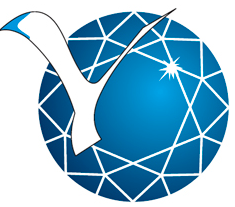 Микрофотографии характерных проекций бинарных сверхрешеток, образованных различными наночастицами, и модельные элементарные ячейки соответствующих трехмерных структур
22